CalculusLecture3
Absolute Value properties and solving equations involving absolute values, Greatest and least integer function
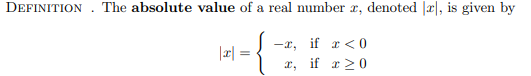 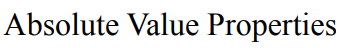 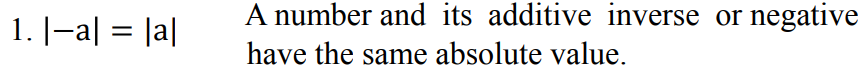 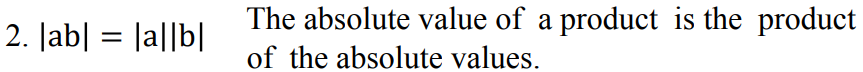 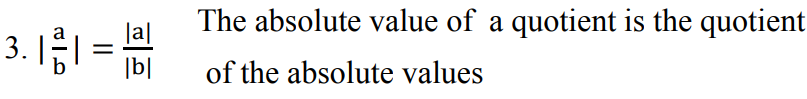 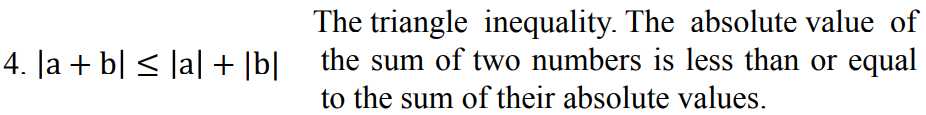 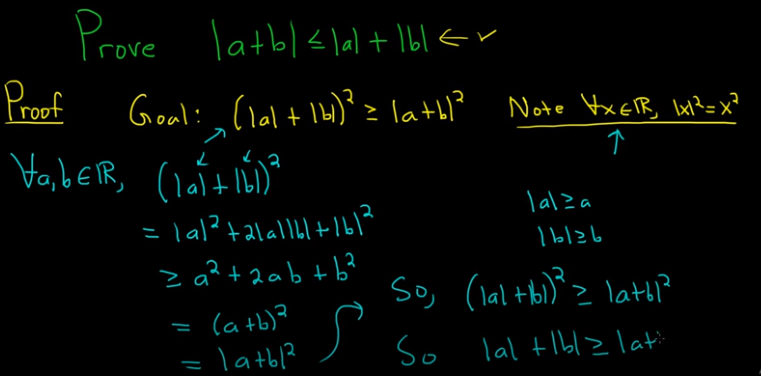 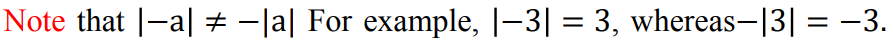 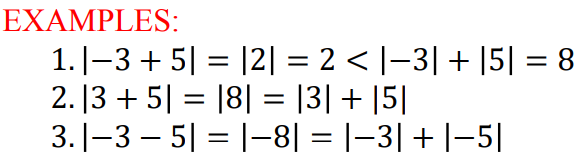 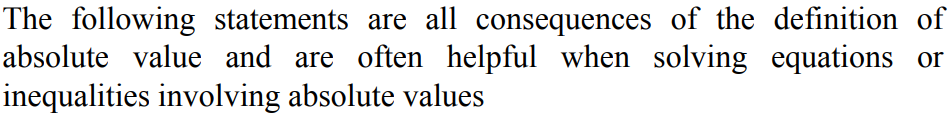 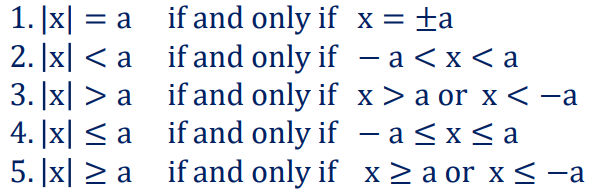 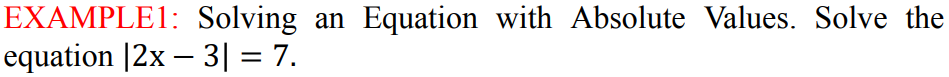 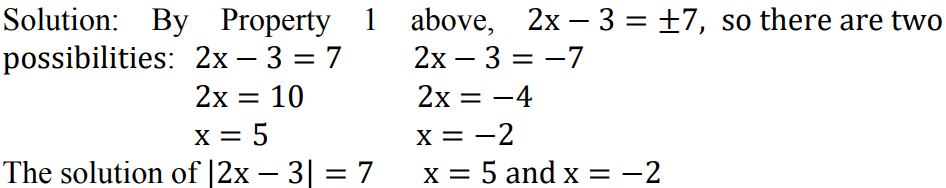 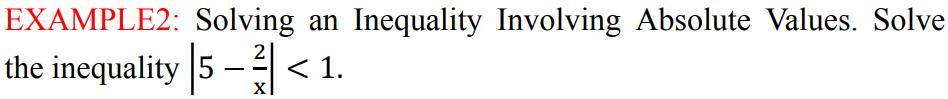 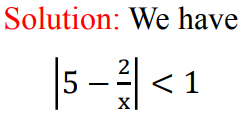 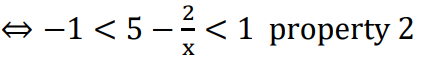 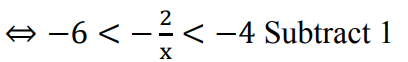 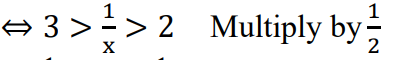 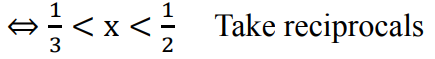 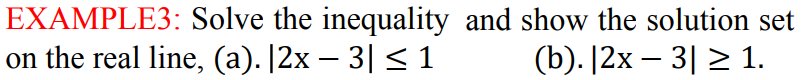 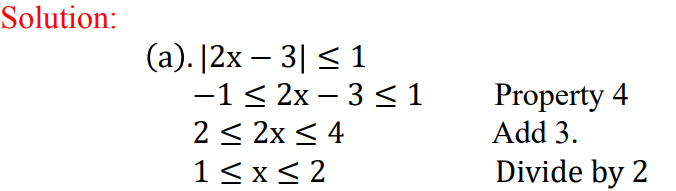 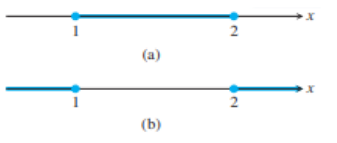 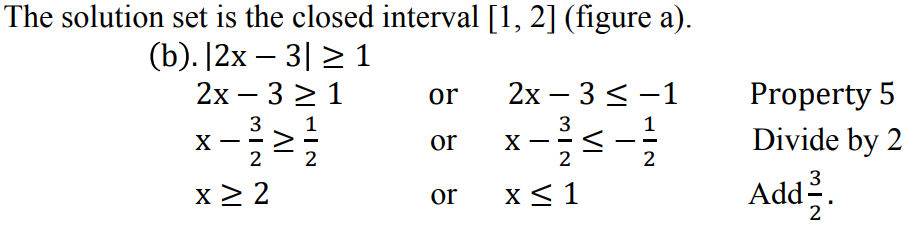 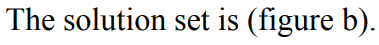 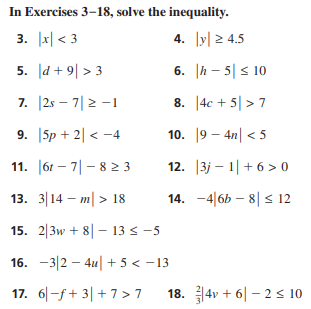 H.W
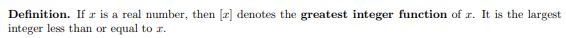 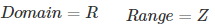 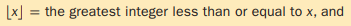 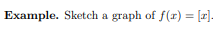 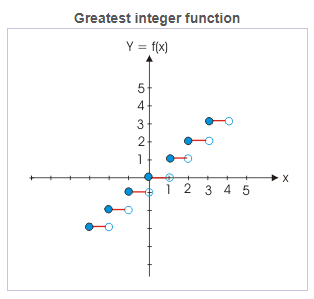 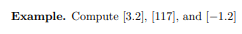 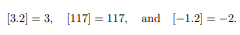 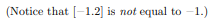 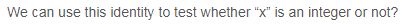 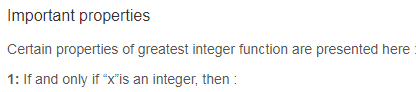 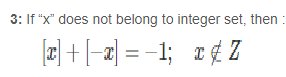 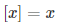 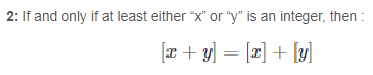 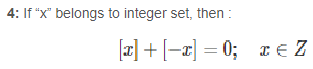 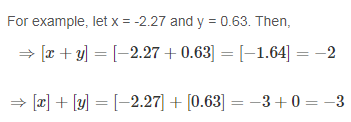 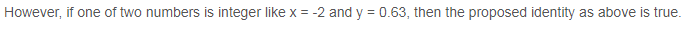 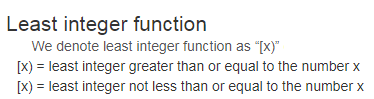 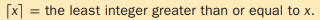 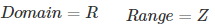 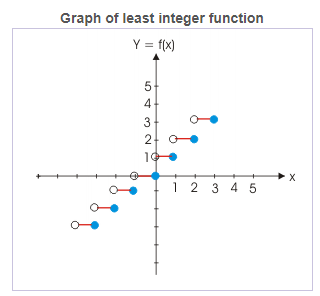 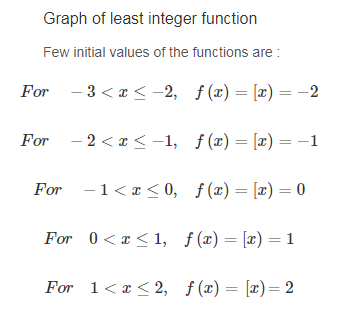 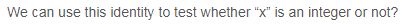 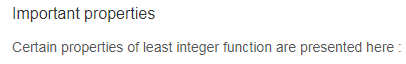 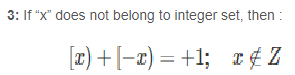 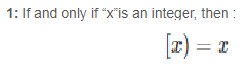 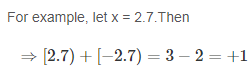 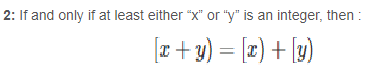 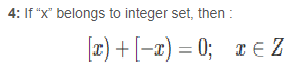 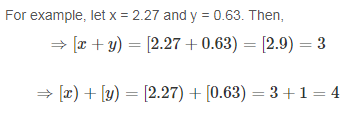 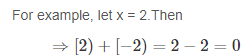 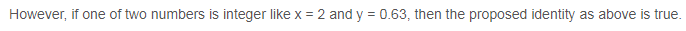 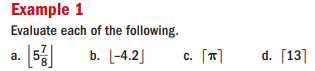 2.
4.
1.
3.
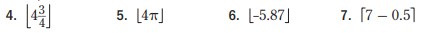 6.
5.
7.
8.
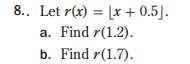 9.
H.W
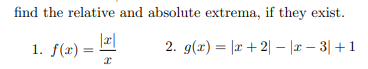 Ex2: Solve the following functions and check your solution.
Ex1: Find domain from the following functions